Canvas Business Model
Dr. Alex Osterwalder
PhD in Management Information Systems
Author, speaker and adviser on the topic of business model innovation
Born 1974
Dr. Yves Pigneur
PhD in Information Systems
Professor of Management Information Systems
Born 1954
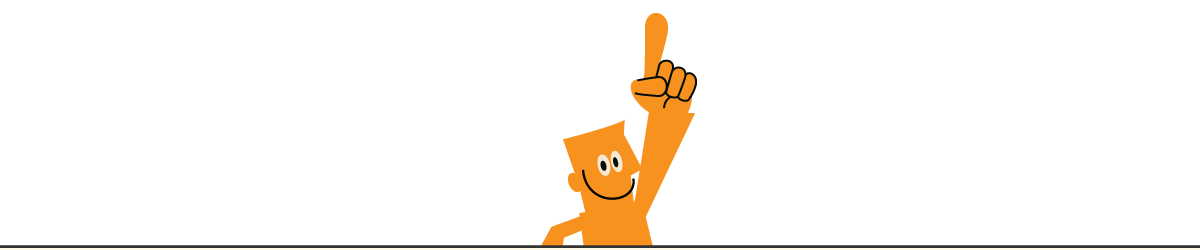 www.Flixabout.com
[Speaker Notes: The Canvas model was developed by PhD in Management Information System Dr. Alex Osterwalder and PhD in Information system Professor Dr. Yves Pigneur.]
The Canvas model
Published 2010
Business Model Generation
Left canvas
efficiency
Right canvas  
value
Customer segments
Value proposition
Customer relationships
Key partners
Key activities
Key ressources
Channels
Revenue streams
Cost structure
[Speaker Notes: The Canvas model was published in the book “Business Model Generation: A Handbook for Visionaries, Game Changers, and Challengers” in 2010.]
More on the subject: 



www.Flixabout.com
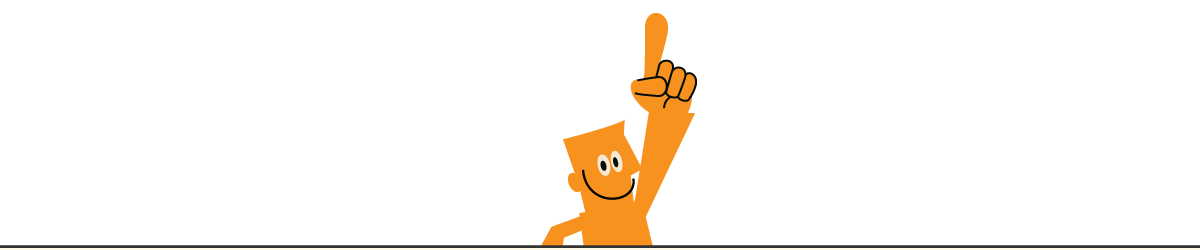